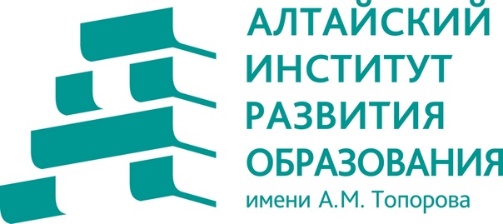 Рекомендации по реализации обучения математике учащихся на уровне основного и среднего общего образования с применением электронного обучения и дистанционных образовательных технологий
Кафедра математического образования, информатики и ИКТ
Март 2020
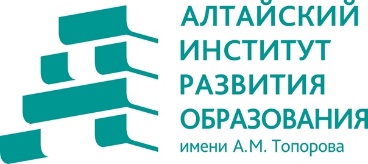 Приказы:
Федеральный закон от 29 декабря 2012 г. № 273-ФЗ «Об образовании в Российской Федерации»: Статья 16. Реализация образовательных программ с применением электронного обучения и дистанционных образовательных технологий URL: http://www.consultant.ru/cons/cgi/online.cgi?req=doc&base=LAW&n=346766&fld=134&dst=1000000001,0&rnd=0.3612077535891487#0032653720672911835
Приказ Минобрнауки России от 23.08.2017 N 816 "Об утверждении Порядка применения организациями, осуществляющими образовательную деятельность, электронного обучения, дистанционных образовательных технологий при реализации образовательных программ" (Зарегистрировано в Минюсте России 18.09.2017 N 48226) URL: http://www.consultant.ru/cons/cgi/online.cgi?rnd=326FE1AD4C85929D7C8FCEACFF96E73F&req=doc&base=LAW&n=278297&dst=100011&fld=134&REFFIELD=134&REFDST=216&REFDOC=346766&REFBASE=LAW&stat=refcode%3D16610%3Bdstident%3D100011%3Bindex%3D407#2pq327g44do
Приказ Минпросвещения России № 104 от 17 марта 2020 г. «Об организации образовательной деятельности в организациях, реализующих образовательные программы начального общего, основного общего и среднего общего образования, образовательные программы среднего профессионального образования, соответствующего дополнительного профессионального образования и дополнительные образовательные программы, в условиях распространения новой коронавирусной инфекции на территории Российской Федерации». URL: https://fumo-spo.ru/files/lib/fl_f7177163c833dff4b38fc8d2872f1ec6_1584686146.pdf
Локальные акты образовательной организации (Положение об электронном обучении, дистанционных образовательных технологиях при реализации образовательных программ, Положение об электронных образовательных ресурсах, др.)
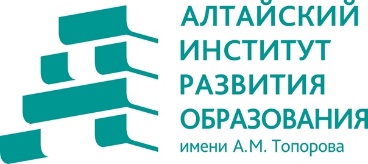 Рекомендации:
Методические рекомендации по реализации образовательных программ начального общего, основного общего, среднего общего образования, образовательных программ среднего профессионального образования и дополнительных образовательных программ с применением электронного обучения и дистанционных образовательных технологий. Приложение к письму Минпросвещения России № ГД-39/04 от 19.03.2020 «О направлении методических рекомендаций». URL: https://fumo-spo.ru/files/lib/fl_f7177163c833dff4b38fc8d2872f1ec6_1584686337.pdf
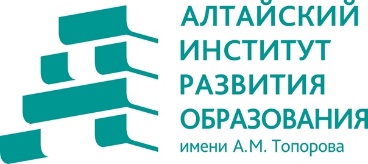 Учитель
вносит соответствующие корректировки в рабочие программы по учебному предмету;
планирует свою педагогическую деятельность с учетом системы дистанционного обучения, создает/использует простейшие, нужные для обучающихся, информационные ресурсы, задания;
выражает свое отношение к работам обучающихся в виде текстовых или аудио рецензий, устных онлайн консультаций.
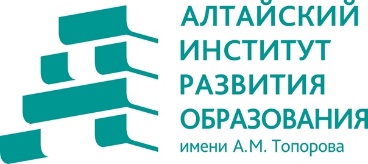 Информационная поддержка
На базе подведомственного Министерству просвещения России Центра реализации государственной образовательной политики и информационных технологий организуется горячая линия поддержки по вопросам организации дистанционного обучения для учителей и родителей: 8-800-200-91-85.

Многоканальный телефон горячей линии в Алтайском крае: 8-3852-206444 (горячая линия работает на базе КГБУО "Алтайский краевой информационно-аналитический центр").
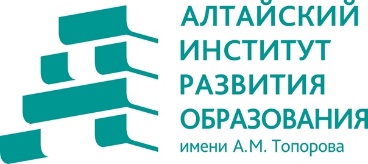 Каникулы объявлены с 20 марта по 1 апреля 2020 г. 
В период с 2 апреля по 12 апреля 2020 г. школа:
1) организует дистанционное обучение детей;
2) предоставляет обучающимся данные для доступа на используемую платформу дистанционного обучения, при необходимости предоставляет контактные данные учителей. Решение об использовании той или иной платформы принимает школа.
(информация Горячей линии в Алтайском крае)
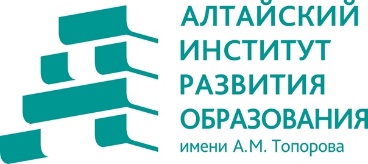 Рекомендации учителю:
провести мониторинг готовности детей к дистанционной форме обучения (наличие устройств и возможностей интернета, установка необходимых приложений и др.),
продумать форму работы с учащимися и родителями, не имеющими возможность получать информацию и взаимодействовать онлайн; рассмотреть возможность смешанного обучения,
предусмотреть и организовать время «face-to-face» взаимодействия с группами учеников (в классе, параллели) для учащихся основной и старшей школы посредством вебинаров, групповых скайп-уроков, Zoom и т.д., в отдельных случаях предусмотреть индивидуальные видеоконсультации несколько раз в неделю
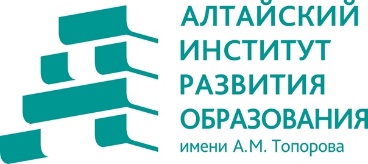 Сервисы для организации онлайн-встреч (уроков) с учениками в режиме реального времени:
Zoom (https://zoom.us/). Сервис для проведения видеоконференций и вебинаров. В бесплатной версии можно проводить встречи до 40 минут и на 100 человек. Ученики могут подключиться к встрече через телефон (рекомендуется установить приложение zoom) или через компьютер. Каждый участник встречи имеет возможность говорить голосом, демонстрировать видео.
Skype (https://www.skype.com/). Сервис для проведения видеоконференций и вебинаров. У каждого ученика должен быть аккаунт Skype. Создается группа класса и в определенное время делается звонок, к которому подключаются все участники группы.
Google Hangouts (https://hangouts.google.com/) . Система проведения видеоконференций, предоставляющая возможность записи и публикации материалов вебинара на YouTube. 
ВКонтакте (https://vk.com/video). Организация онлайн-трансляции видеопотока. Высокая вероятность наличия у учеников учетной записи позволяет оперативно найти или оповестить их и вовлечь в участие в видеотрансляции.
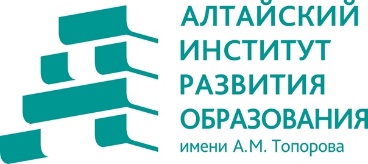 Сервисы для организации онлайн-встреч (уроков) с учениками в режиме реального времени (продолжение):
Live. Трансляция видео прямо с Facebook. Необходимо создать закрытую группу класса, в которой можно будет запускать Live трансляции и проводить уроки онлайн. Бесплатно. Нет ограничений по времени.
Instagram Live. Трансляция видео с Инстаграм. Можно проводить в своем аккаунте. Если ученики подписаны на учителя, то они получат извещение о выходе в эфир. Можно создать закрытый аккаунт класса и вести онлайн-встречи.
WiziQ  (www.wiziq.com/). Сервис для организации онлайн-обучения. Создается класс, к которому подключаются ученики (они должны создать в этой среде аккаунт). Здесь можно вести общение, публиковать задания и объявления. И можно проводить онлайн-встречи. В бесплатной версии только 10 участников могут подключиться к курсу и к видеовстрече. 
Periscope. Приложение для проведения прямых эфиров. Чтобы ученики могли смотреть трансляции учителя, им надо установить данное приложение на телефон и создать аккаунт.
Рекомендации учителю (продолжение):
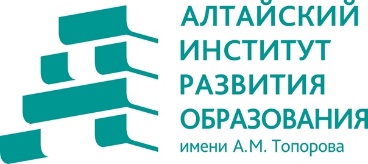 наладить обратную связь с учениками лучше посредством электронного дневника, либо электронной почты, через официальные ресурсы, сохраняя всю историю коммуникации, вопросов-ответов,
продумать и организовать систему контроля:
письменные опросы (проведение их в режиме синхронного взаимодействия);
тесты, предназначенные для контроля усвоения каждого учебного элемента (выполнение и проверка в режиме on-line);
самостоятельные работы, дополняющие систему тестов и предназначенные для контроля сформированности умений применять изученные факты для решения задач в режиме самостоятельной работы и оцениваемых учителем;
домашние задания, индивидуализированные в зависимости от индивидуальных целей обучения математике для выполнения в режиме самостоятельной работы и оцениваемых учителем;
контрольные работы, обеспечивающие комплексный контроль уровня усвоения системы знаний по изученной теме,
Для организации опросов и проведения тестов можно самостоятельно создавать материалы с использованием:
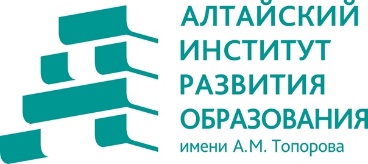 Quizizz (https://quizizz.com/). Конструктор тестов, поддерживающих ввод математических формул, интеграцию изображений и аудиофайлов, использование библиотеки уже созданных сообществом тестов. 
MyTest. Программа предназначена для создания и проведения компьютерного тестирования и выставления оценки по указанной в тесте шкале, в том числе по математике. Каждый вопрос может содержать небольшую текстовую подсказку. Есть возможность установки ограничения по времени на прохождение всего теста или обдумывания каждого вопроса. Предусмотрен «обучающий режим»: после каждого ответа при ошибке будет указываться правильный вариант. Результаты тестирования учеников могут быть оправлены учителю на сервер по компьютерной сети. Модуль сервера находится в самой программе. Для удобства учащихся можно изменять шрифт и цвет шрифта вопроса и вариантов ответа.
Google Forms (https://docs.google.com) Сервис google docs предназначен для создания опросов и тестовых заданий с возможностью автоматической проверки и выставления результатов. 
и др.
Рекомендации учителю (продолжение):
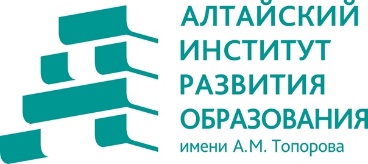 наладить сотрудничество учеников между собой в дистанционной форме. Хорошим решением для этого будут групповые задания, проекты (включая использование GlobalLab https://globallab.org/) и творческие работы по математике, предусматривающие совместную работу в общем документе, например, в групповом чате в соцсети, в гугл-документе (https://docs.google.com), в групповой переписке в почте,
целесообразно включить родителей в график взаимодействия в дистанте и описать формы взаимодействия с ними. Для этого важно четко определить группы родителей (по активности и возможностям), подключить активных родителей к сотрудничеству и помощи. В этот же график взаимодействия рекомендуется подключить классного руководителя, социальную службу с целью оказания, в случае необходимости, помощи (виртуальные консультации, обсуждения),
Другие рекомендации – в курсе «Учимся онлайн: организация обучения с применением дистанционных образовательных технологий» (http://sdo.iro22.ru/course/view.php?id=512)
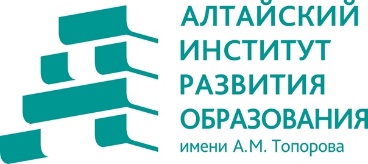 Педагогические коллективы, обучающиеся и их родители (законные представители) должны иметь ответы на вопросы:
У всех ли участников образовательных отношений есть устройства, доступ к сети Интернет?
Все ли обучающиеся имеют контроль со стороны родителей, могут рассчитывать на поддержку родителей?
Как участники образовательных отношений будут проинформированы о переходе школы на смешанные формы обучения, электронное обучение с использованием дистанционных образовательных технологий (ДОТ), «возврат» на очное обучение?
Может ли онлайн-обучение в школе начаться немедленно, почему?
Как будет использоваться школьный сайт при переходе на онлайн-обучение?
Есть ли блоги классов или страницы в социальных сетях, где возможна регулярная коммуникация?
Каким образом системно будут выстроены каналы коммуникации по каждому классу между детьми, учителями, классными руководителями, педагогами-психологами, социальными педагогами?
Кто и каким образом сможет осуществлять техническую поддержку учителям?
Как будет выстроена система психологической, методической поддержки учителя в условиях смешанного, дистанционного образования?
Каким образом будет осуществлять поддержка семей, работа с родителями в условиях дистанционного образования?
Как будет выглядеть школьный день-неделя при интеграции очного и электронного обучения с ДОТ?
Как будет сформировано расписание?
Какие инструменты онлайн-обучения будут использованы (существующие платформы, собственные резервы, ресурсы информационно-библиотечного центра, др.)?
Как организовать учебный день обучающегося?
Как учителя будут проверять задания учеников, их вовлеченность в образовательный процесс, достижение планируемых результатов обучения?
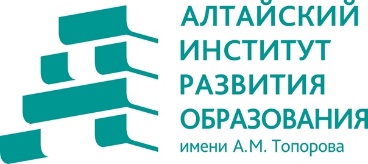 Изменения в графиках сдачи ГИА, ВПР
Досрочный период сдачи ЕГЭ отменяется. Сдача ЕГЭ переносится в основной период. До 1 апреля 2020 года должна пройти перерегистрация участников досрочного периода на основной период проведения государственной итоговой аттестации.
 По всем вопросам о периодах сдачи ЕГЭ в Алтайском крае, в том числе для жителей иностранных государств, можно получить достоверную информацию по телефону: 8-3852-298622 (Примерова Наталья Валентиновна, главный специалист отдела общего образования и оценочных процедур Министерства образования 
и науки Алтайского края).

Все Всероссийские проверочные работы (ВПР) до 12 апреля 2020 г. отменяются. В дальнейшем школа сама составит свой график, по которому дети будут сдавать ВПР до 25 мая 2020 г. Исключение составляет параллель 8-х классов, которая будет сдавать ВПР в период с 16 апреля по 12 мая 2020 г. Расписание будет в каждой школе Алтайского края.
(информация Горячей линии в Алтайском крае, https://hotline.22edu.ru/)
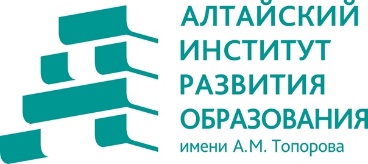 Онлайн-ресурсы и сервисы, рекомендуемые для организации дистанционного обучения математике
[Speaker Notes: Одним из важных ресурсов в организации дистанционного обучения является РИС «Сетевой край. Образование».]
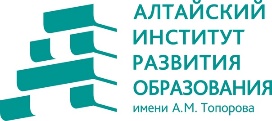 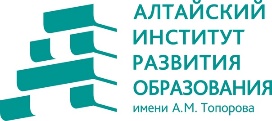 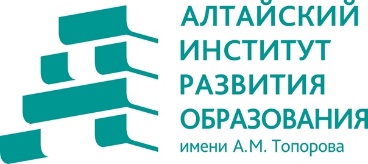 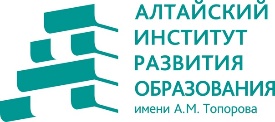 [Speaker Notes: Чего не хватает, чтобы полностью обеспечить дистанционный процесс обучения? 	
√ Обучающих материалов (цифровых учебников или видеолекций) 
√ Инструментов для удаленного проведения видеоуроков 
√ Личного кабинета для родителей 
√ Личного кабинета для администрации школы]
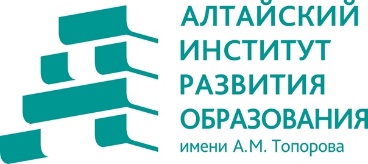 [Speaker Notes: Чего не хватает на Учи.ру, чтобы полностью обеспечить дистанционный процесс обучения? 	
√ Обучающих материалов (цифровых учебников, видеоуроков). Сейчас сервис рекомендует использовать ресурсы российской электронной школы для изучения видеоуроков по разным предметам 
√ Личного кабинета для администрации школы]
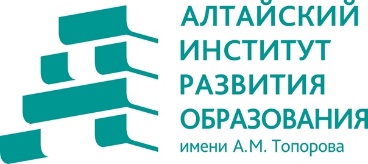 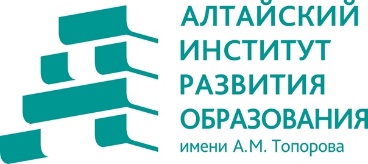 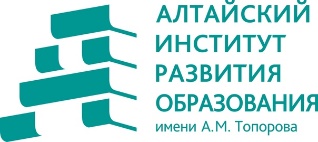 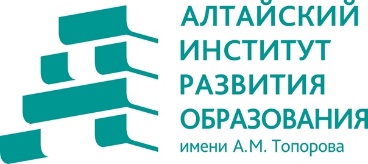 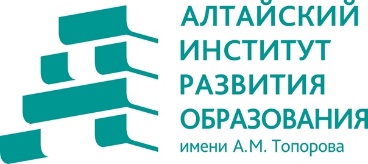 Корректировка рабочих программ по учебному предмету
Корректировка учителем рабочих программ происходит в соответствии с локальными актами образовательной организации, с учетом принятых на текущий момент приказов федерального уровня.
Рекомендуется на основании решения методических объединений/по согласованию с замдиректора по УВР (см. соответствующие локальные акты образовательной организации) вносить коррективы в рабочие программы по учебному предмету, курсам внеурочной деятельности, факультативам и др., в части форм обучения (например: лекция, онлайн консультация), технических средств обучения.
Возможно, при необходимости, изменение количества часов, отводимых на изучение раздела учебного предмета, курса, дисциплины, при этом допустимо совмещение близких по содержанию тем, посредством укрупнения дидактических единиц по предмету, но не допустимо уменьшение объема часов за счет полного исключения раздела (темы) из рабочей программы.
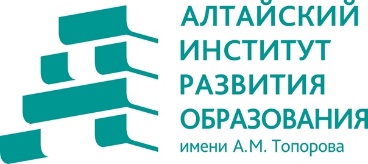 Возможные способы корректировки рабочих программ:
слияние близких по содержанию тем уроков;
укрепление дидактических единиц по предмету;
организация блочно-модульной технологии подачи учебного материала;
замена традиционной урочной системы обучения лекционно-семинарскими занятиями, увеличение доли самостоятельной работы учащихся;
уменьшение количества аудиторных часов на письменные опросы;
предоставление учащимся права на изучение части учебного материала самостоятельно с последующим осуществлением контроля их работы.
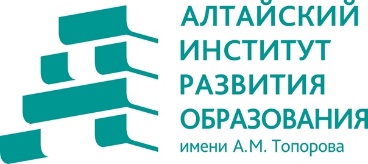 Принятые изменения фиксируются в соответствующем листе коррекции рабочей программы (по форме, утвержденной в образовательной организации).
Корректировка рабочей программы должна обеспечить прохождение учебной программы и выполнение ее практической части качественно и в полном объеме.